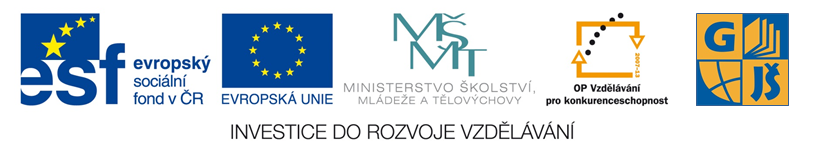 Název vzdělávacího materiálu
Gymnázium a Jazyková škola s právem státní jazykové zkoušky Zlín
Pracovní právozákladní pojmy
Úřad práce České republiky byl zřízen s účinností od 1. dubna 2011 zákonem č. 73/2011 Sb., o Úřadu práce České republiky a o změně souvisejících zákonů, kterým je vymezena jeho působnost. Dnem účinnosti tohoto zákona úřady práce zřízené podle zákona č. 435/2004 Sb., o zaměstnanosti, ve znění pozdějších předpisů, se považují na kontaktní pracoviště krajských poboček Úřadu práce České republiky.
Pracovní právozákladní pojmy
Úřad práce je správním úřadem s celostátní působností a je účetní jednotkou. Úřad práce České republiky řídí Ministerstvo práce a sociálních věcí, které je jeho nadřízeným správním úřadem.
Pracovní právozákladní pojmy
Úřad práce plní úkoly v těchto oblastech:
a) zaměstnanosti,  b) ochrany zaměstnanců při platební neschopnosti zaměstnavatele, c) státní sociální podpory, d) dávek pro osoby se zdravotním postižením, e) příspěvku na péči a inspekce poskytování sociálních služeb a f) pomoci v hmotné nouzi, v rozsahu a za podmínek stanovených zákonem o zaměstnanosti, zákonem o ochraně zaměstnanců při platební neschopnosti zaměstnavatele a o změně některých zákonů, zákonem o státní sociální podpoře, zákonem o poskytování dávek osobám se zdravotním postižením a o změně souvisejících zákonů, zákonem o sociálních službách a zákonem o pomoci v hmotné nouzi.
Pracovní právozákladní pojmy
Úřad práce je přístupovým místem pro zajištění elektronické komunikace v oblasti sociálního zabezpečení a zaměstnanosti mezi členskými státy Evropské unie.

Organizačně je Úřad práce členěn na generální ředitelství a krajské pobočky. Obvody působení krajských poboček jsou shodné s územím krajů podle ústavního zákona č. 347/1997 Sb., o vytvoření vyšších územních samosprávných celků, ve znění pozdějších předpisů. Součástí krajských poboček jsou kontaktní pracoviště.
Informace: Zákon o Úřadu práce České republiky a o změně souvisejících zákonů
Pracovní právozákladní pojmy
Otázky:

Pomáhá stát nějak zabezpečit uchazeče o zaměstnání?

Jaké jsou hlavní úkoly úřadů práce?
Pracovní právozákladní pojmy
Odpovědi:
1. Pomáhá stát nějak zabezpečit uchazeče o zaměstnání?
Stát zřizuje úřad práce, kam se lze obrátit se žádostí o zprostředkování zaměstnání, o rady související s výkonem zaměstnání.

2. Jaké jsou hlavní úkoly úřadů práce?
Úřad práce plní úkoly v těchto oblastech:
a) zaměstnanosti,  b) ochrany zaměstnanců při platební neschopnosti zaměstnavatele, c) státní sociální podpory, d) dávek pro osoby se zdravotním postižením, e) příspěvku na péči a inspekce poskytování sociálních služeb a f) pomoci v hmotné nouzi
Pracovní právozákladní pojmy
Kvalifikace je odborná způsobilost  určité osoby pro výkon určitého povolání.
Rekvalifikace je změna dosavadní kvalifikace, která vyžaduje získání nových znalostí a dovedností teoretickou nebo praktickou přípravou.
Pracovní právozákladní pojmy
Otázky:

Jak definujeme kvalifikaci?

2. Co rozumíme rekvalifikací?
Pracovní právozákladní pojmy
Odpovědi:
1. Jak definujeme kvalifikaci?
Kvalifikace je odborná způsobilost  určité osoby pro výkon určitého povolání.
2. Co rozumíme rekvalifikací?
Rekvalifikace je změna dosavadní kvalifikace, která vyžaduje získání nových znalostí a dovedností teoretickou nebo praktickou přípravou.
Pracovní právozákladní pojmy
Uchazeči o zaměstnání mají nárok na podporu v nezaměstnanosti.

Cílem je dočasné zmírnění výpadku příjmů. Přesné podmínky stanoví zákon o zaměstnanosti.